আসসালামু আলাইকুম
2
17-Oct-20
শিক্ষক পরিচিতি
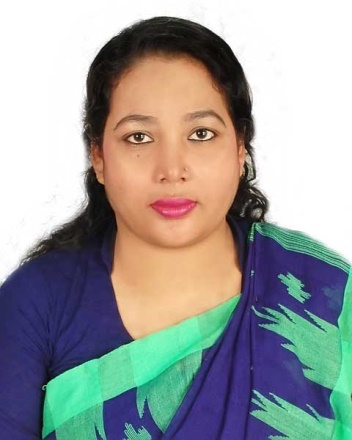 মোছাঃ ফারহানা তাজ
                   প্রভাষক ,উদ্ভিদবিদ
              খুলনা সরকারি মহিলা কলেজ, খুলনা। 
                 মোবাইল নং-০১৭১১৩৭৮০২৩
     ইমেইল-farhanabotany@gmail.com
3
17-Oct-20
পাঠ পরিচিতি
শ্রেণিঃ   একাদশ / দ্বাদশ
বিষয়ঃ  জীববিজ্ঞান 1ম পত্র
অধ্যায়ঃ দশম অধ্যায়
উদ্ভিদের প্রজনন
নীচে এটা কিসের ছবি
শিখন ফল
১। উদ্ভিদের প্রজননের সঙ্গা দিতে পারবে । 
২। উদ্ভিদ প্রজন অংগ গুলোর নাম বলতে পারবে । 
৩। পুং গ্যামেটোফাটের বর্ননা করতে পারবে । 
৪।  স্ত্রী গ্যামেটোফাটের সৃষ্টি বর্ননা করতে পারবে । 
৫। নিষেকের  ব্যাখ্যা করতে পারবে ।
স্ত্রীরেণু (Megaspore):
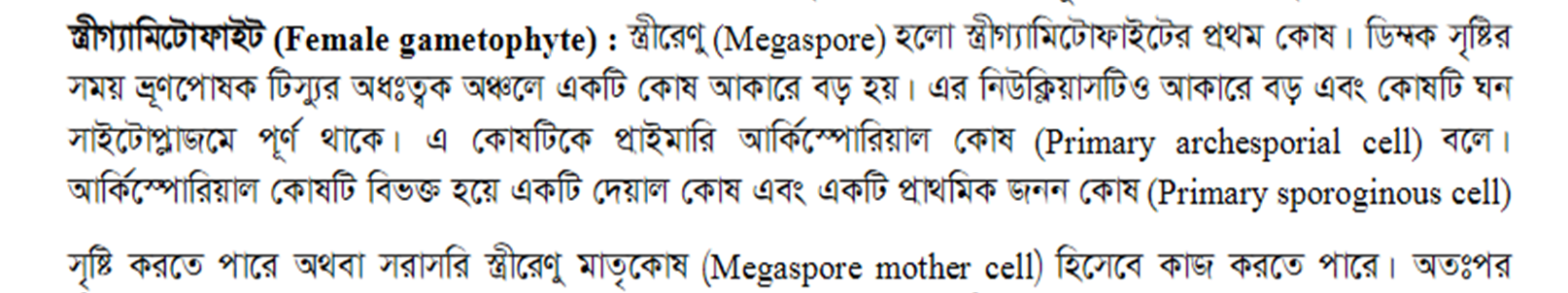 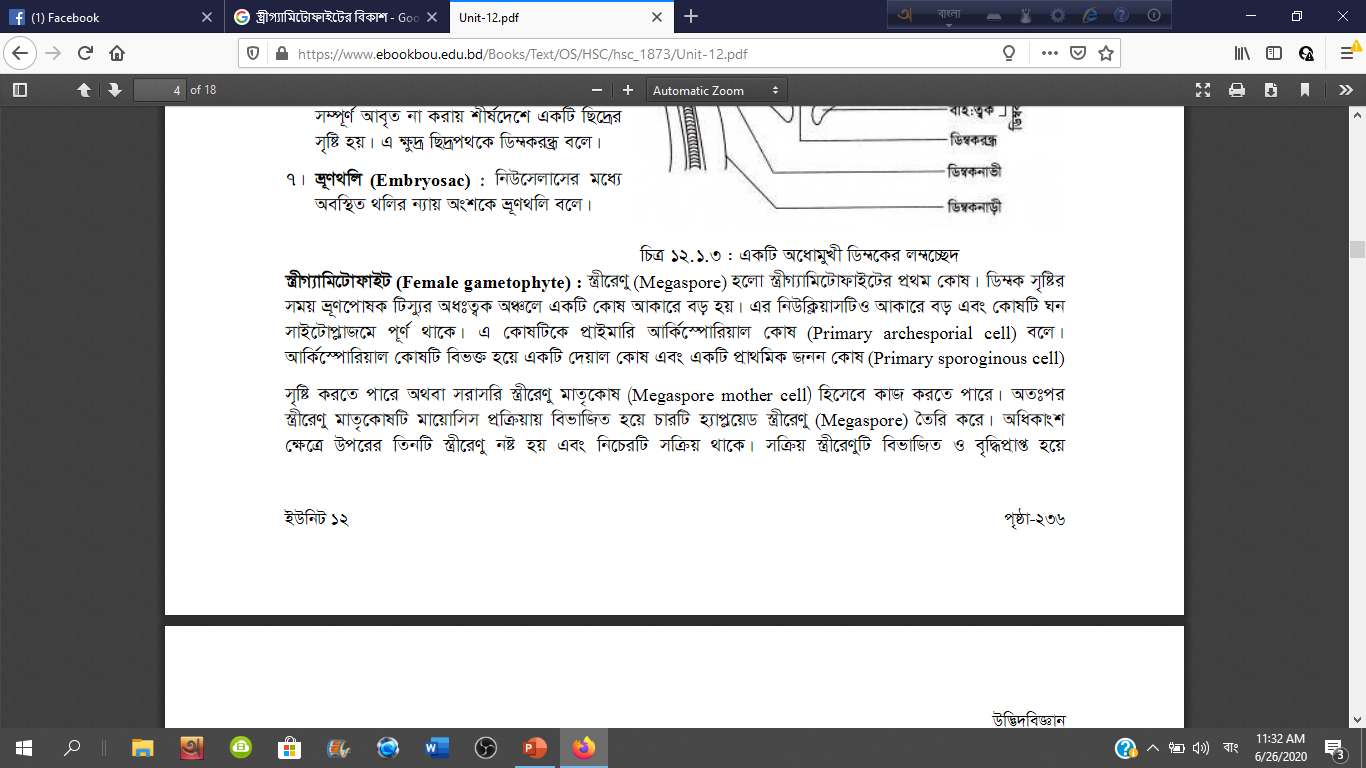 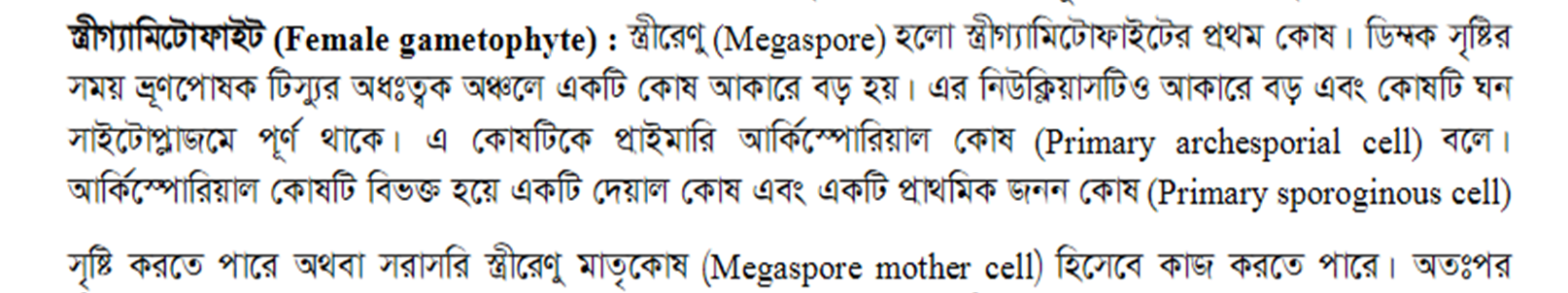 স্ত্রীরেণু (Megaspore )
(2n)
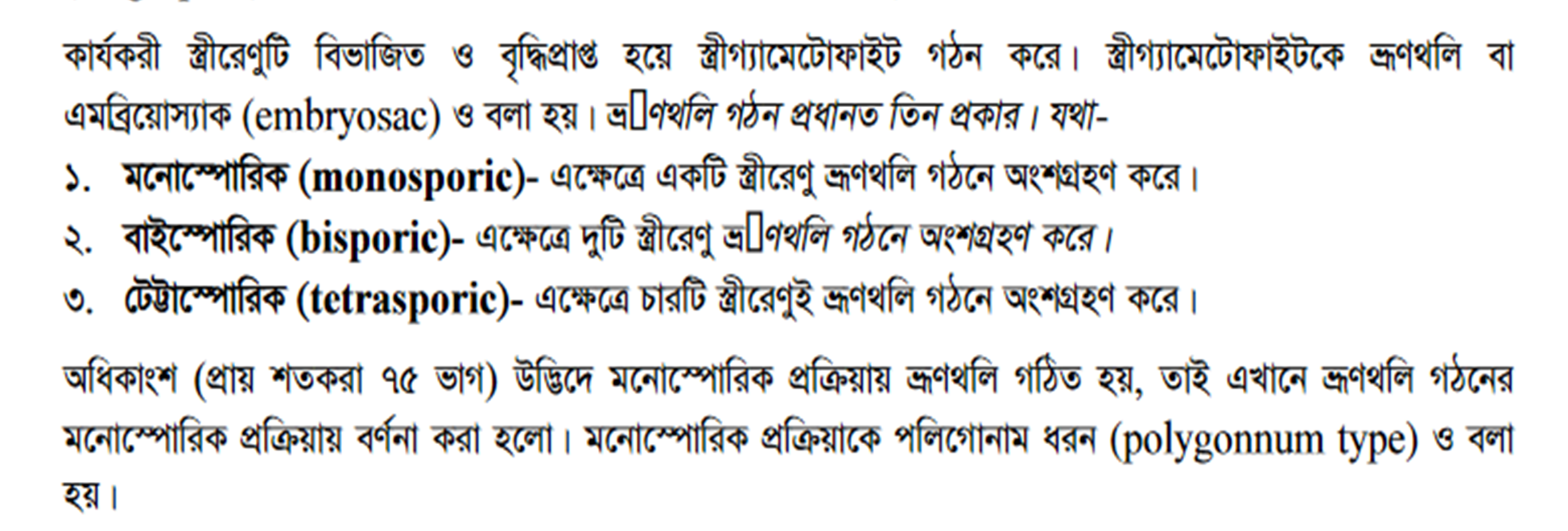 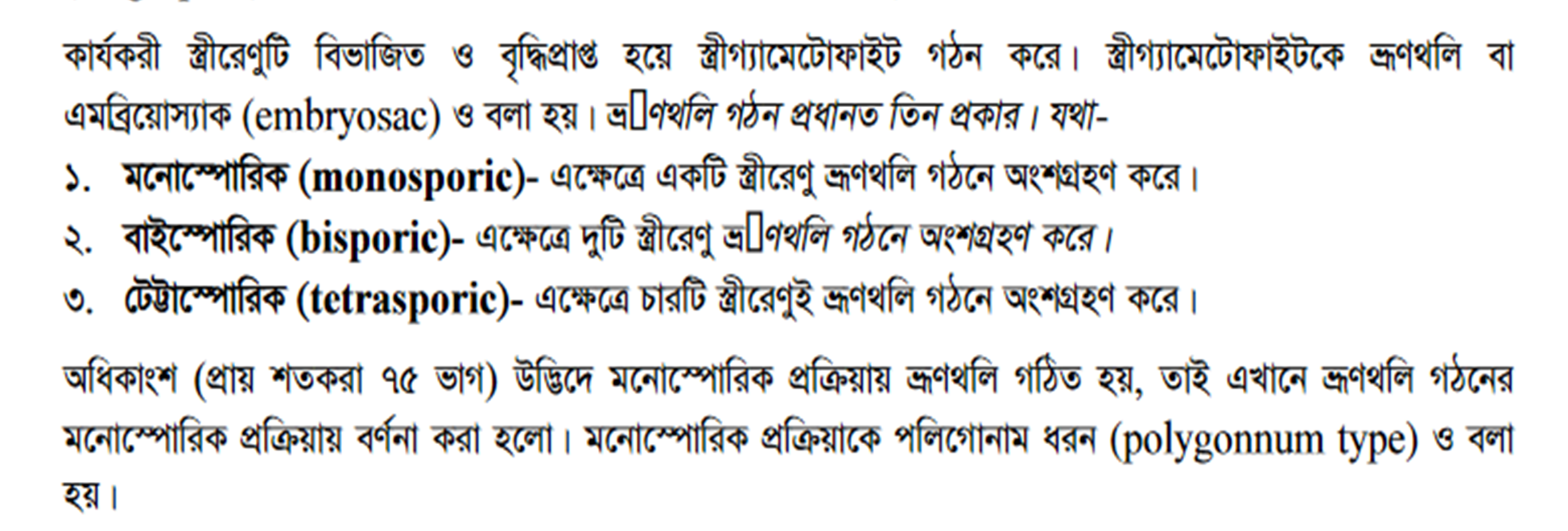 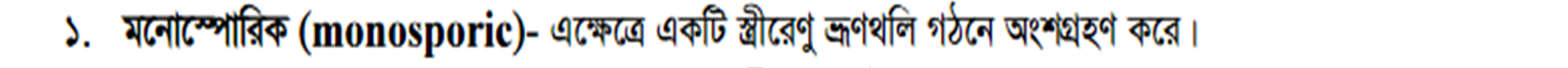 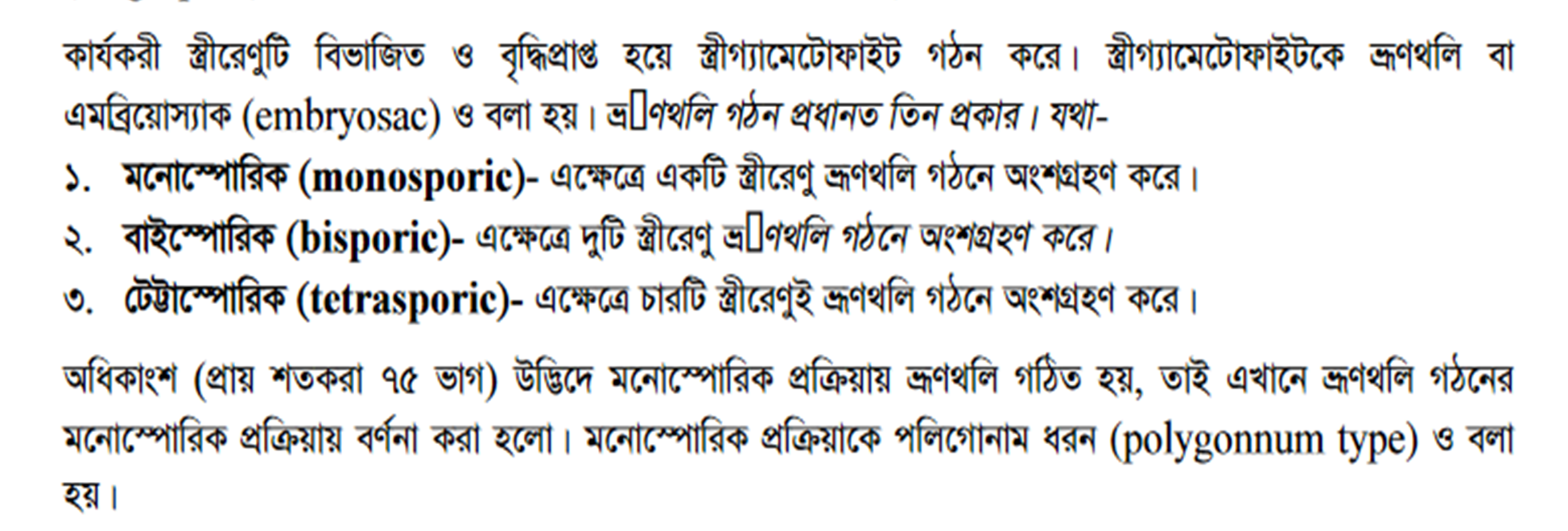 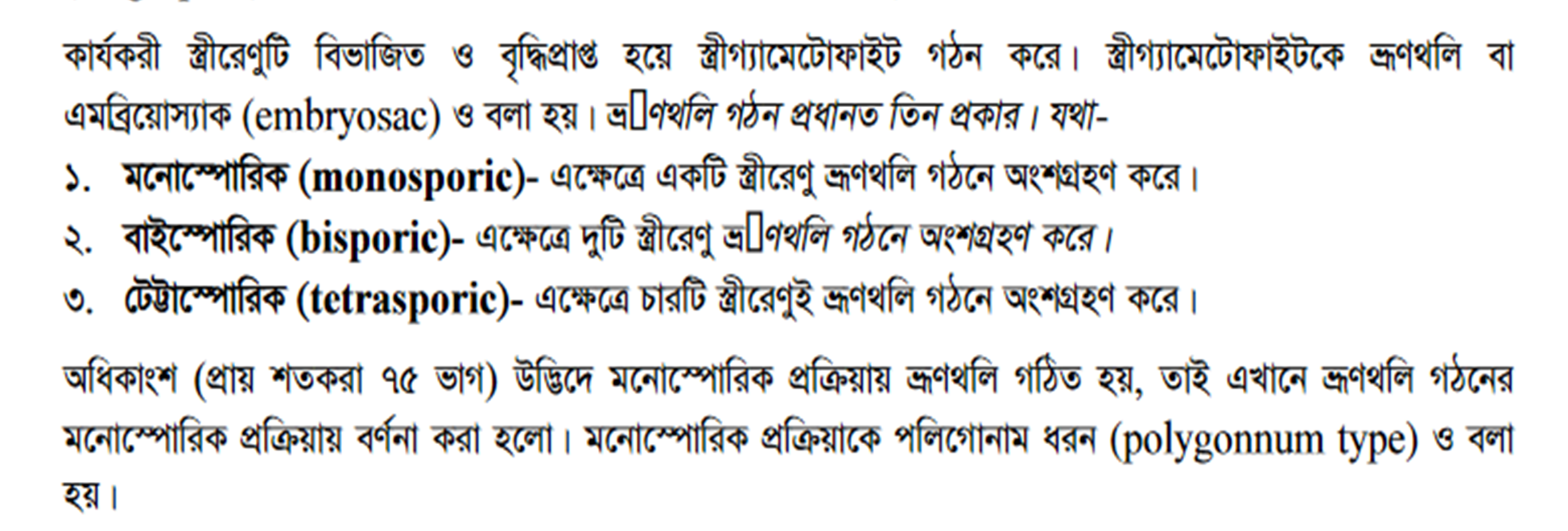 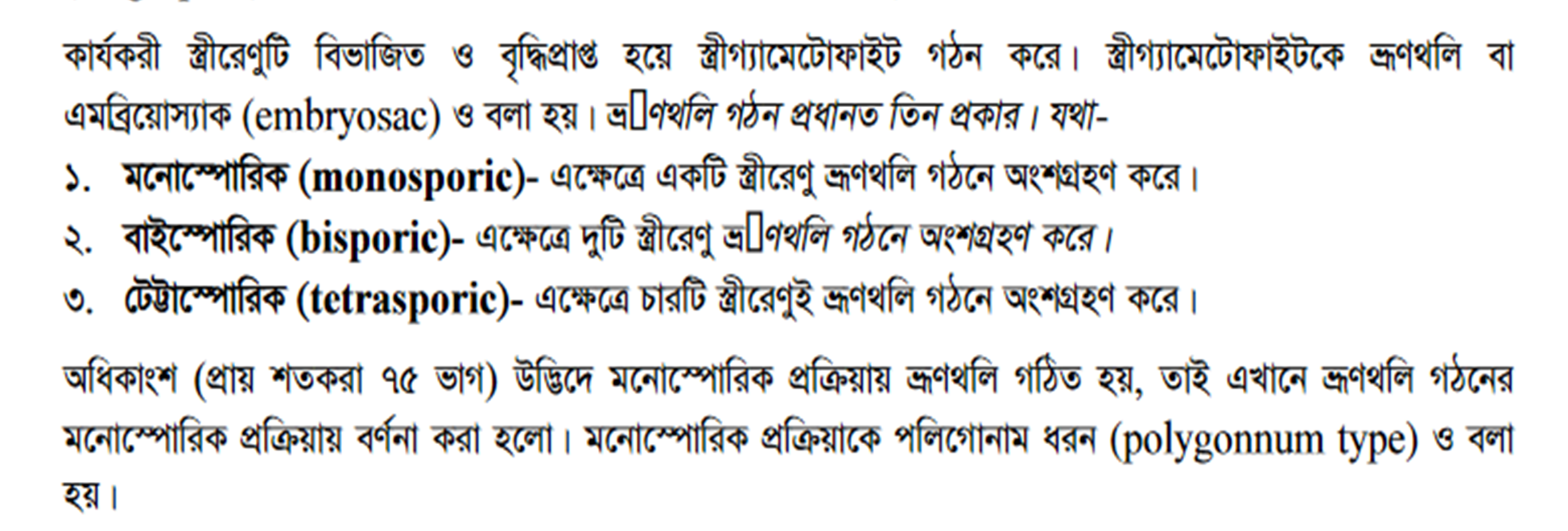 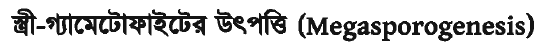 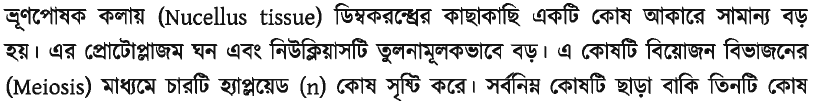 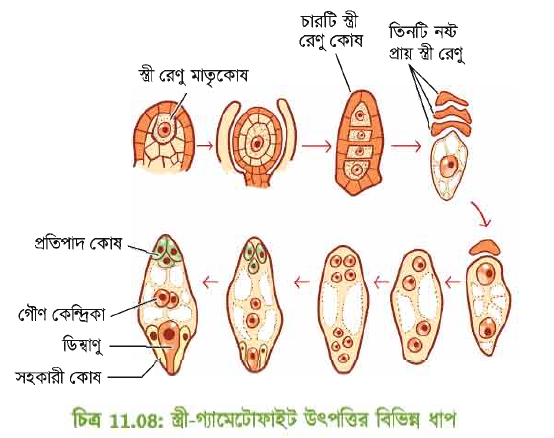 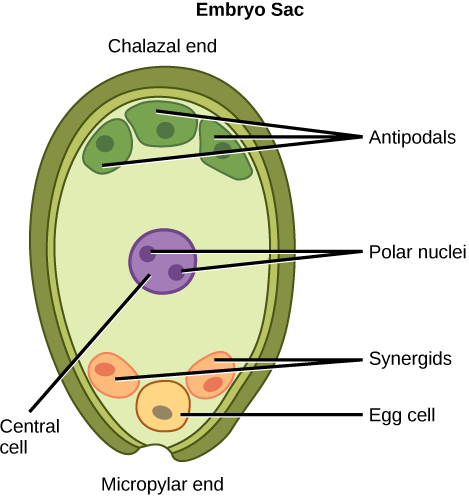 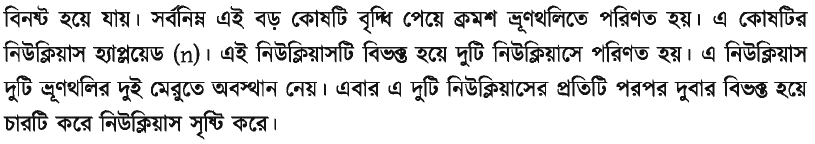 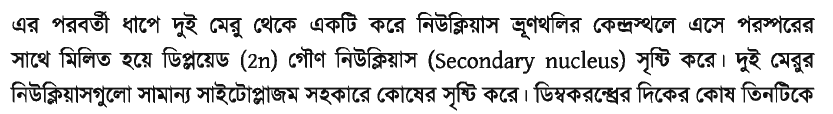 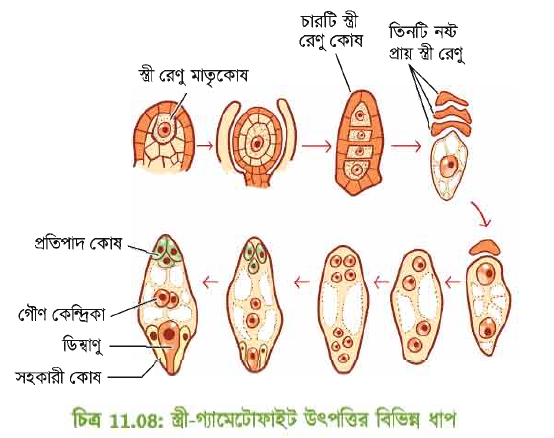 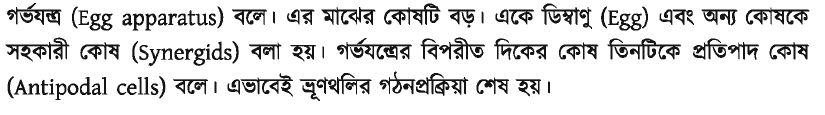 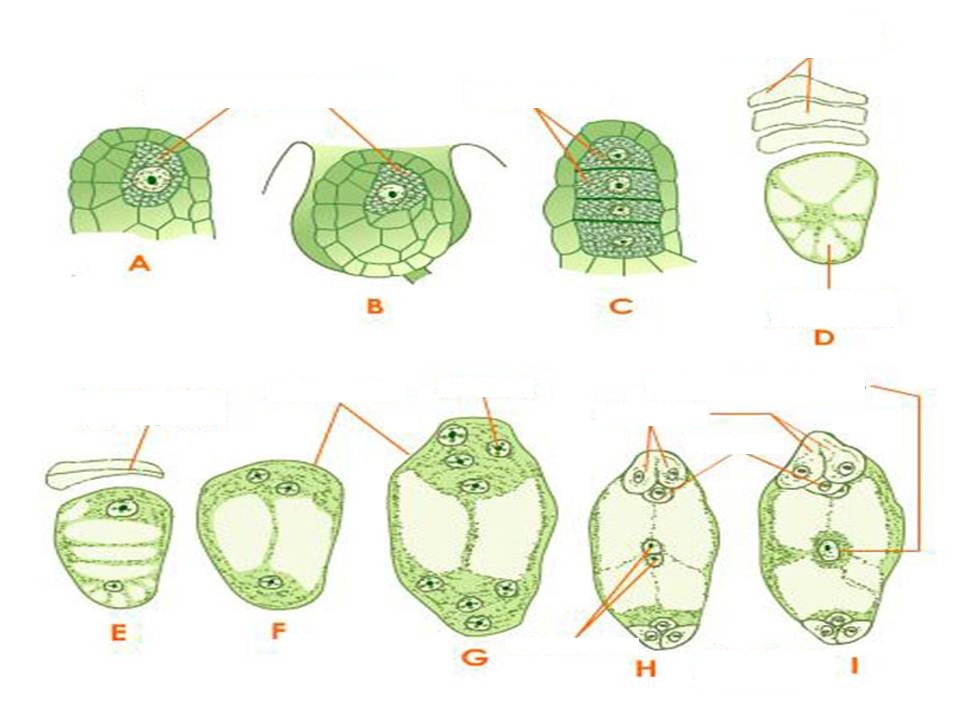 ৩টি নষ্ট প্রায় স্ত্রী রেণু
স্ত্রী রেণু মাতৃকোষ
৪টি স্ত্রী রেণু কোষ
চিত্রঃ স্ত্রী-গ্যামেটোফাইটের উৎপত্তি
সহকারী কোষ
ডিম্বাণু
গৌন নিউ
প্রতিপাদ কোষ
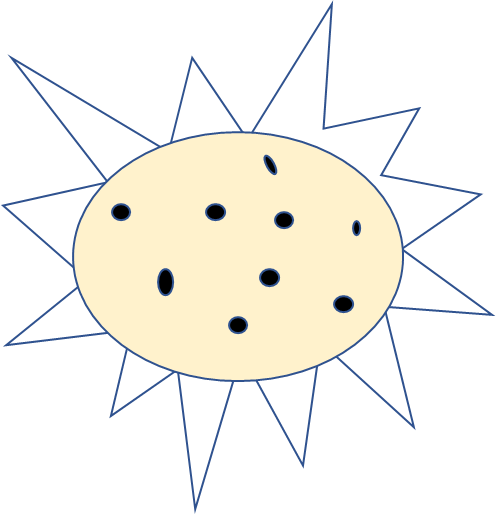 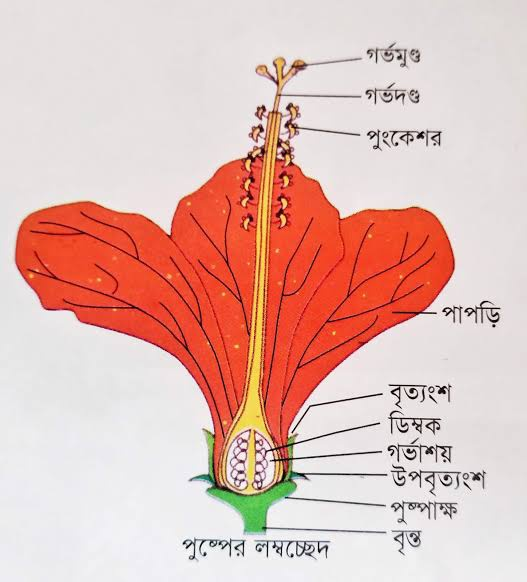 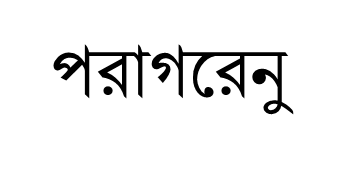 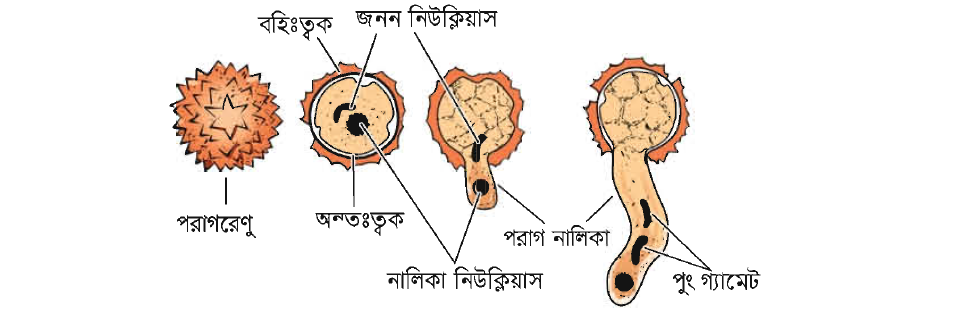 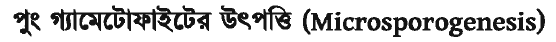 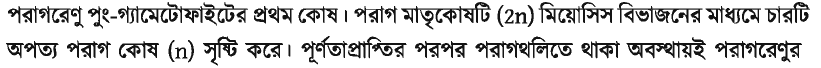 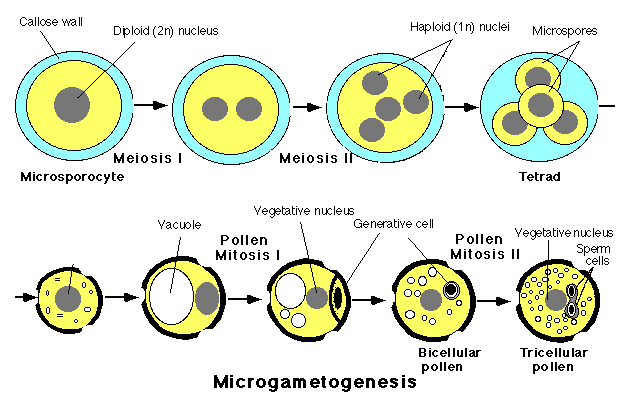 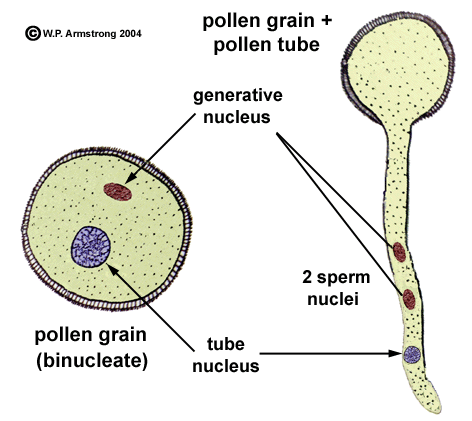 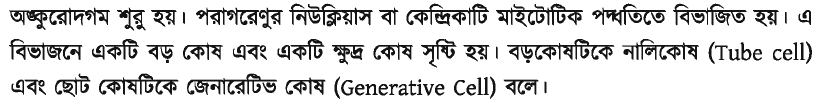 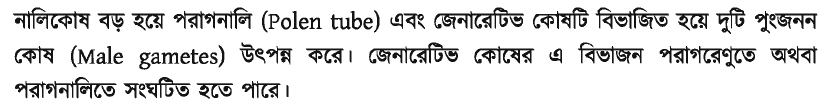 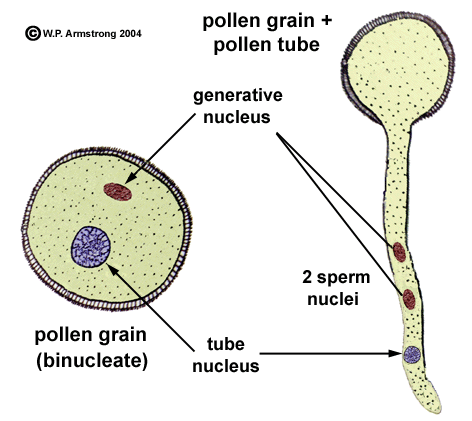 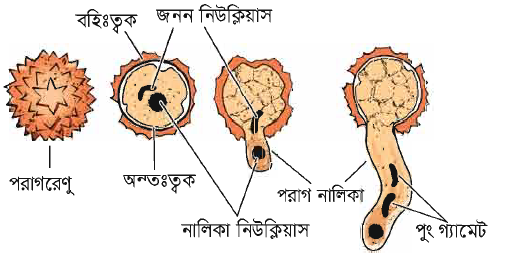 এসো আমরা নিষেক প্রক্রিয়া সম্পর্কে জেনে নিই
নিষেকক্রিয়া
অপেক্ষাকৃত বড় ও নিশ্চল স্ত্রী গ্যামিটোফাইটের (ডিম্বানুর) সাথে ছোট ও সচল পুংগ্যামিটোফাইটের (শুক্রানুর) যৌন মিলনকে ফার্টিলাইজেশন/নিষেকক্রিয়া/নিষেক বা গর্ভধান বলে।
নিষেক
১,স্ত্রী গ্যামিটোফাইটের বিকাশ
২, পুং গ্যামিটোফাইটের বিকাশ
৩,গর্ভমুন্ডে পরাগরেনুর অংকুরোদগম
৪,পরাগনালিকার গর্ভাশয়মুখী যাত্রা ও শুক্রানু সৃষ্টি
৫,পরাগনালিকার ভ্রূনথলিতে প্রবেশ ও শুক্রানু নিক্ষিপ্তকরণ
৬,ভ্রূনথলিতে ডিম্বানুর সাথে শুক্রানুর মিলন
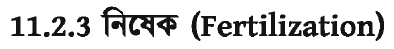 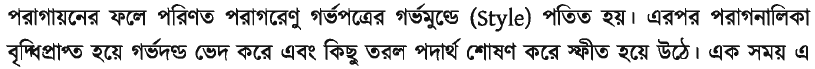 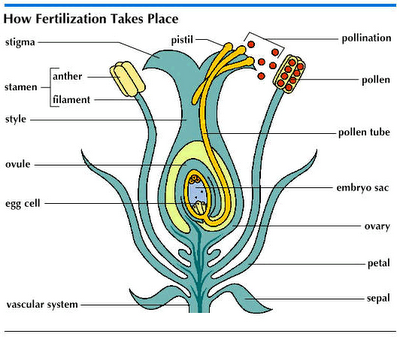 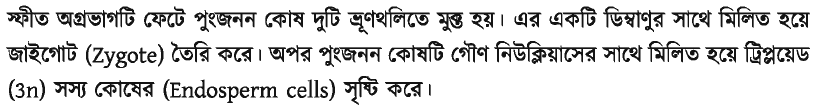 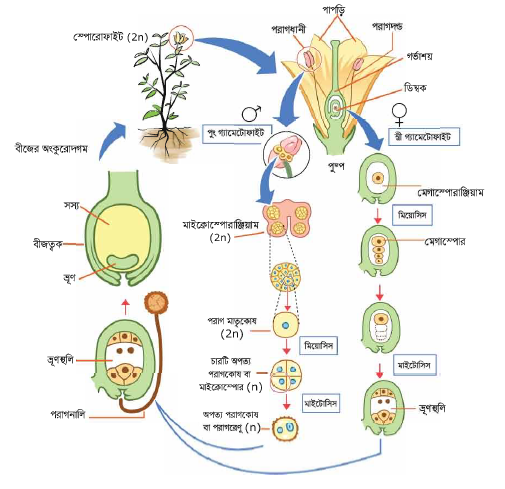 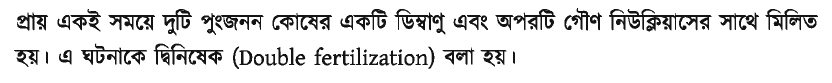 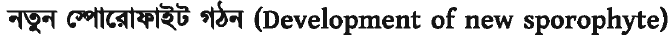 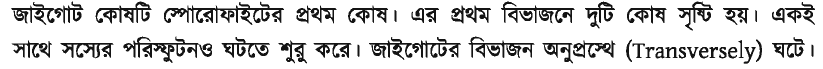 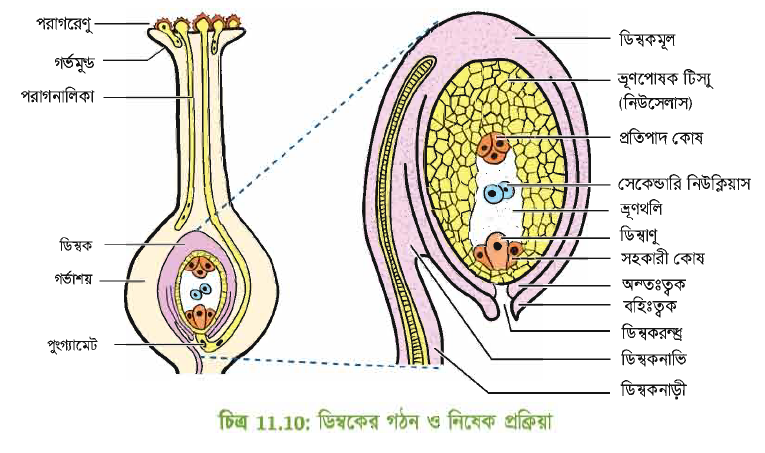 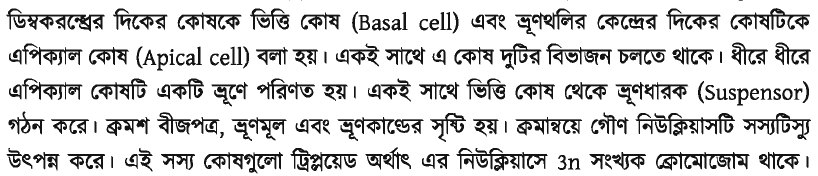 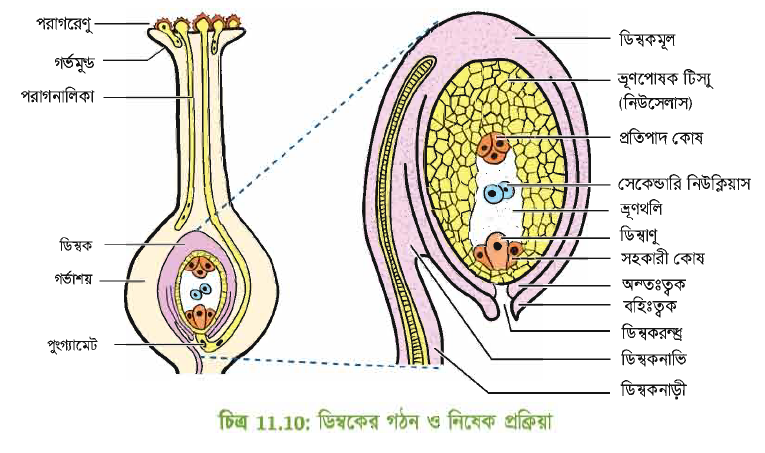 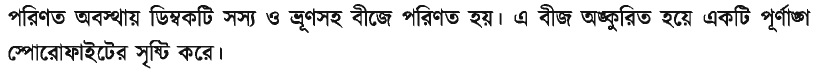 সবাইকে  ধন্যবাদ
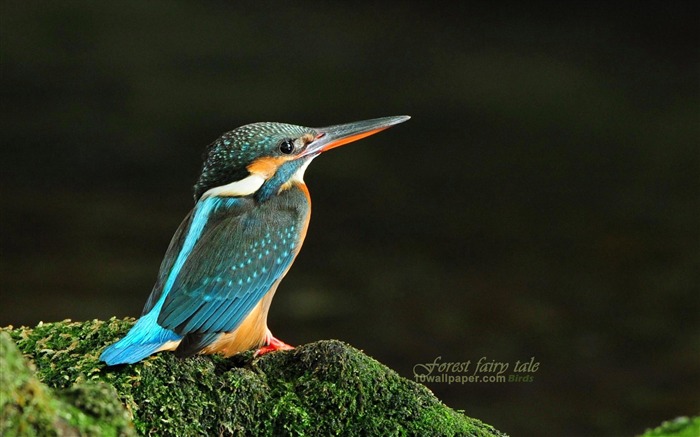